MINIPRZEDSIĘBIORSTWO
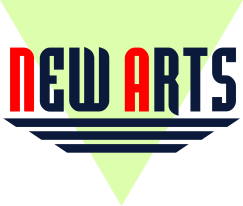 przy II Liceum Ogólnokształcącym 
im. Stefana Żeromskiego
 w Tomaszowie Mazowieckim
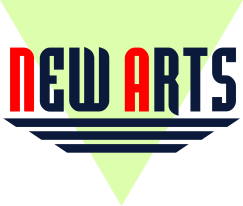 NASZA PAKA
Jesteśmy grupą 12 uczniów z klasy II menedżerskiej
FUNKCJE W FIRMIE
Dyrektor naczelny: Anna Marczyńska
Dyrektor ds. marketingu: Artur Karliński
Dyrektor ds. finansów: Anna Błaszczyk

Wspólnicy
Patrycja Bielas
Patrycja Ćwikła
Iga Grzegorczyk
Marta Kubecka
Sylwia Kubicz
Marta Wańczyk
Klaudia Wizor
Anna Wydra
Anna Zając
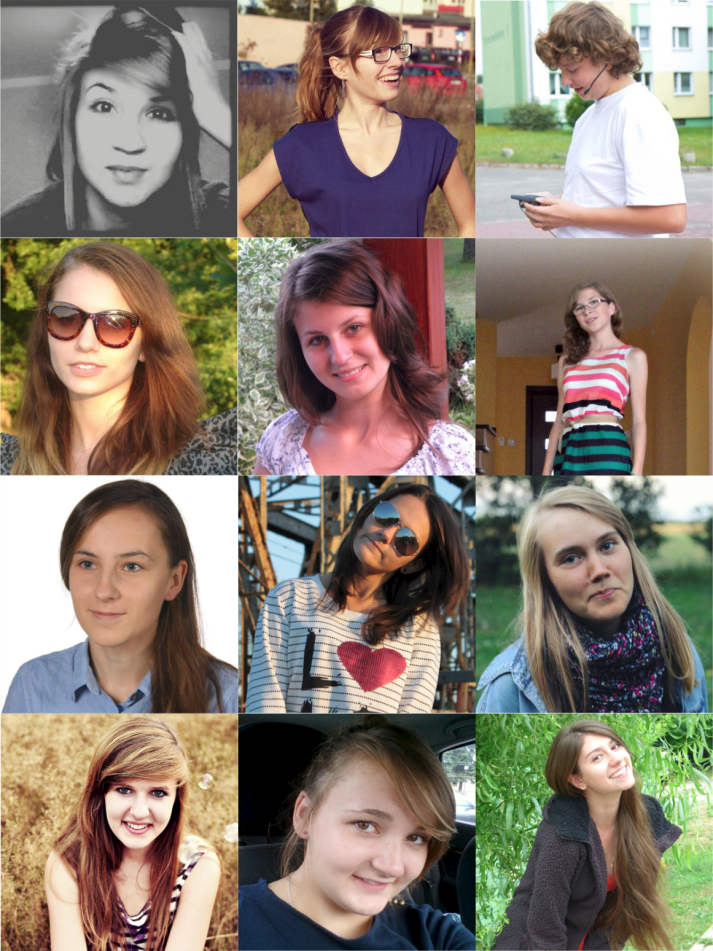 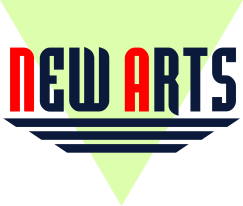 REPREZENTACJA W OGÓLNOPOLSKIM  KONKURSIE  „PRODUKCIK 2014”
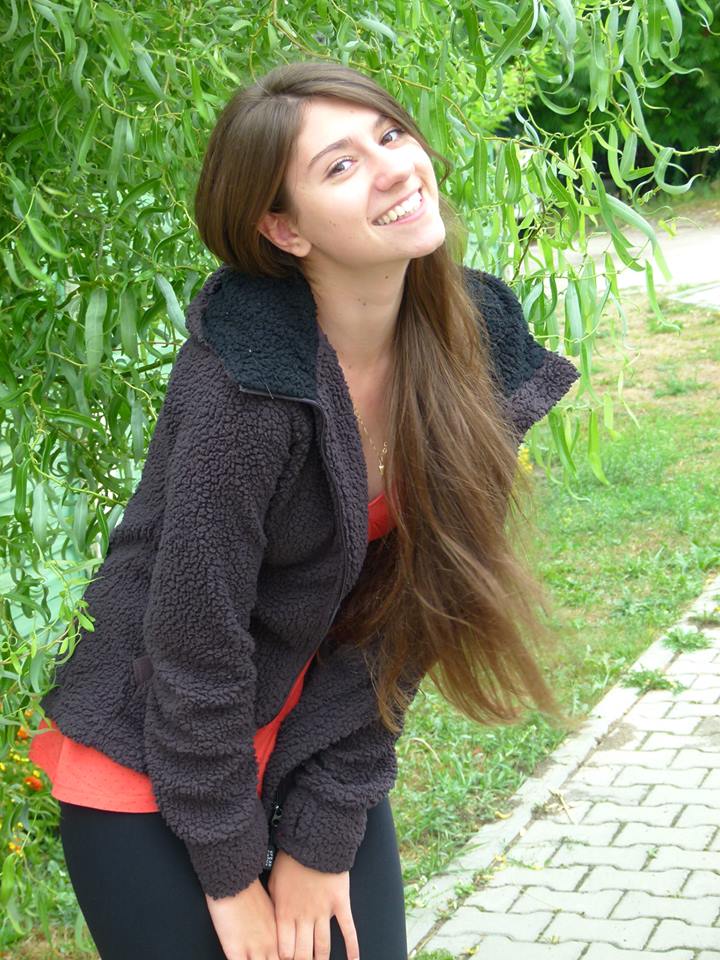 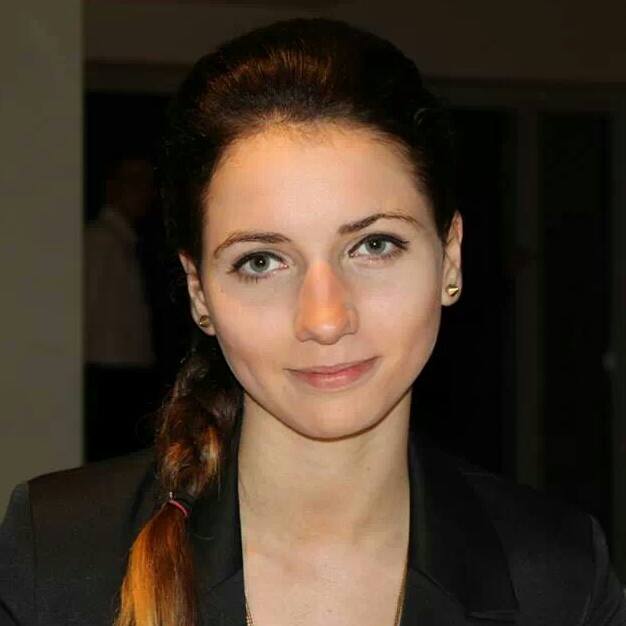 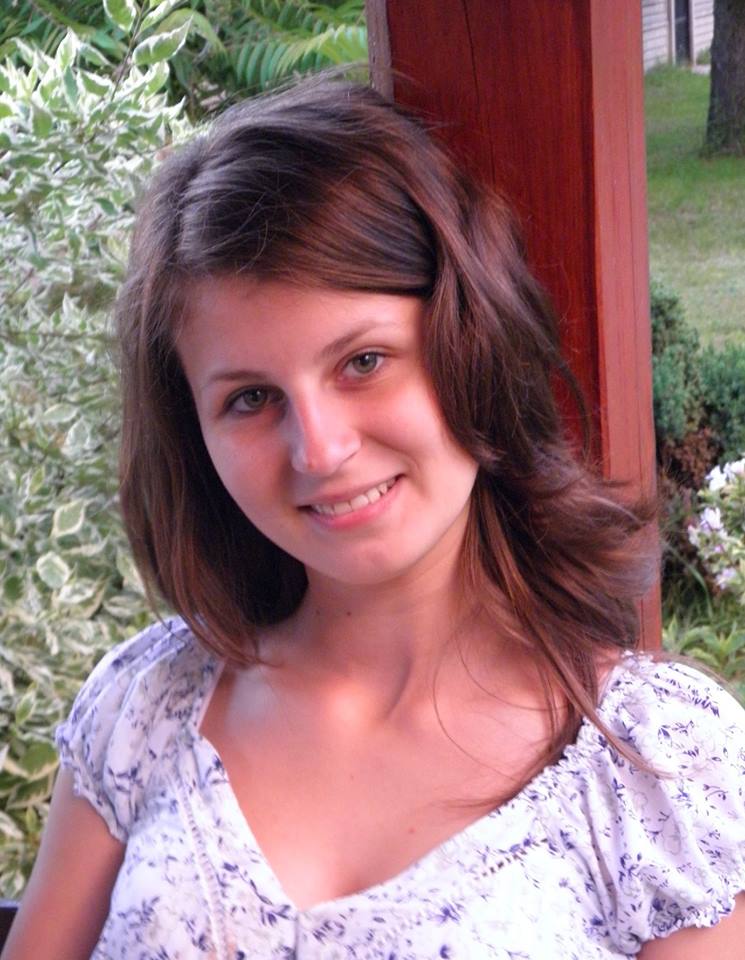 Anna Zając
Patrycja Ćwikła
Iga Grzegorczyk
Anna Błaszczyk
dyrektor ds. finansów
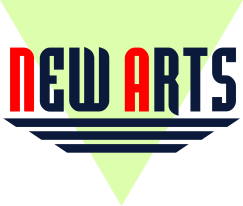 OPIEKUN MINIPRZEDSIĘBIORSTWA
„Uważam, że warto realizować zajęcia „Ekonomia w praktyce” w szkole ponadgimnazjalnej w formie miniprzedsiębiorstwa, szczególnie                  w oparciu o materiały Fundacji Młodzieżowej Przedsiębiorczości. Dla ucznia liceum ogólnokształcącego jest to możliwość sprawdzenia w praktyce tego, czego uczy się teoretycznie, np.: jak zarządza się czasem, ludźmi, finansami. Zdobywa on umiejętności badania rynku, pisania biznesplanu, prowadzenia księgowości oraz poznaje od podszewki techniki sprzedaży opartej na działaniach marketingowych i reklamie. A przede wszystkim musi pogodzić naukę i pracę, co w przyszłości może być bardzo cennym doświadczeniem.”
Pani Mariola Rychlik
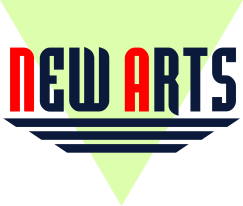 KONSULTANT
Naszym konsultantem jest pani Agata Wizor - mama jednej z naszych wspólniczek, która wielokrotnie służyła radą z zakresu ozdabiania produktów. Poświęciła nam mnóstwo swojego czasu, pomagała nam przy wyborze toreb, doradzając, który materiał będzie lepiej nadawał się do noszenia i dekorowania. Pomogła nam nie tylko tworzyć nowe wzory, lecz także wspierała swoją radą ucząc różnych technik ozdabiania.
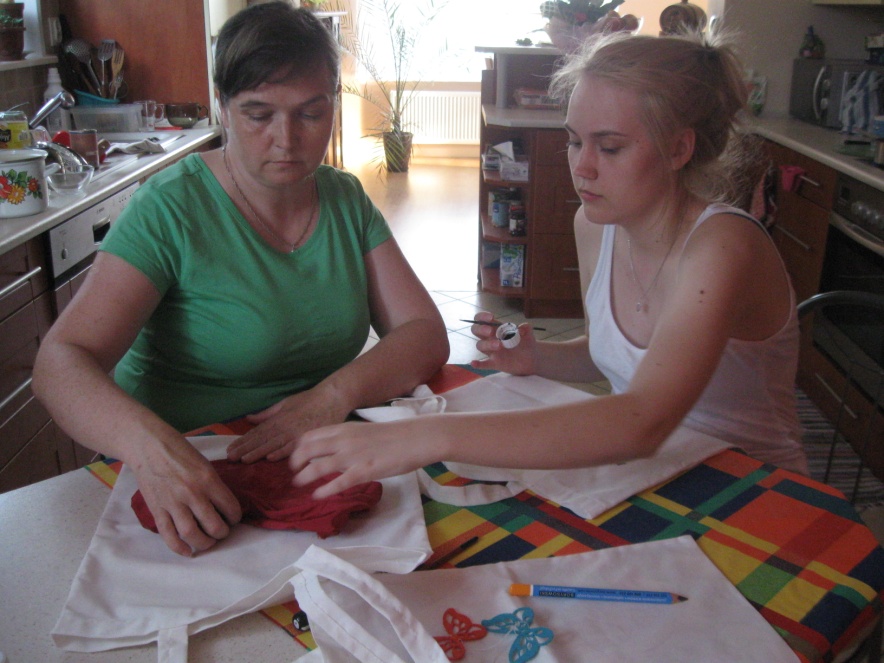 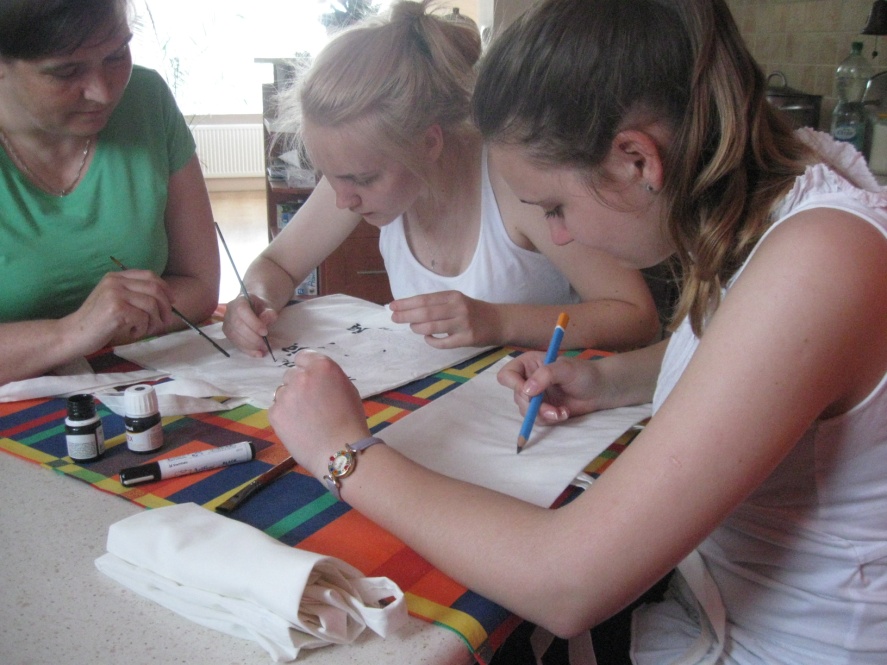 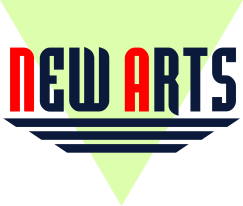 NASZ PRODUKT
Przedmiotem działalności naszej firmy są ekologiczne torby bawełniane własnoręcznie ozdabiane przez wspólników. Torby są przyjazne dla środowiska, przeznaczone do wielokrotnego użytku, a zarazem modne i dopasowane do indywidualnych potrzeb klienta.
DOBRA JAKOŚĆ
NISKA CENA
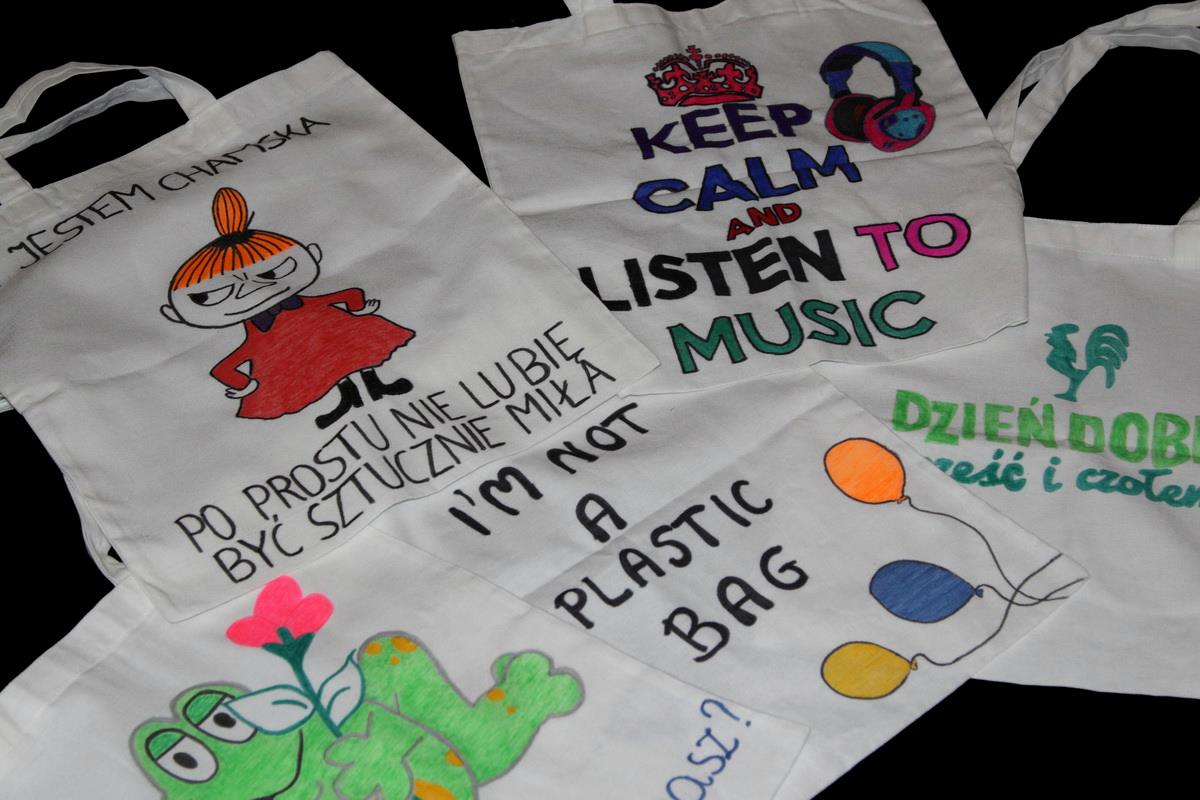 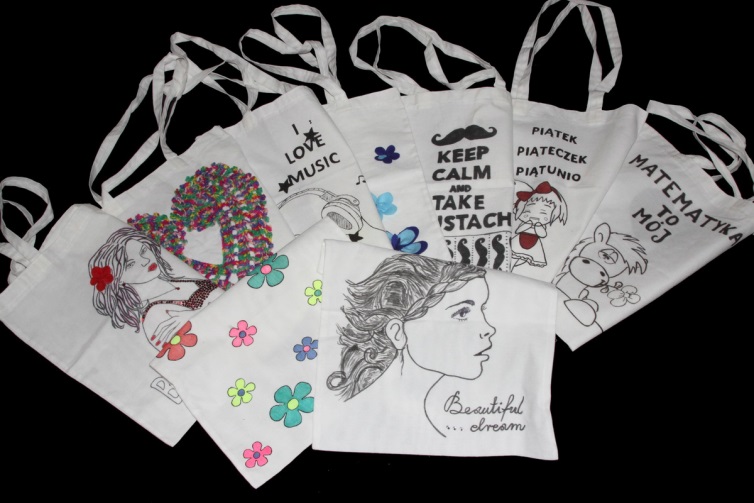 MIEŚCI   FORMAT 
A4
RĘCZNIE ZDOBIONE
ORYGINALNE WZORY
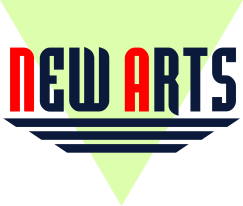 FUNKCJONOWANIE MINIPRZEDSIĘBIORSTWA
Miniprzedsiębiorstwo New Arts powstało z myślą o ekologii. Chcieliśmy stworzyć produkt przyjazny dla środowiska, a jednocześnie będący kreatywnym sposobem wyrażenia własnego „ja”. Torby kupiliśmy przez Internet u sprawdzonego dostawcy. Działania rozpoczęliśmy od badania rynku i tworzenia biznesplanu, następnie gromadziliśmy pomysły, zbieraliśmy zamówienia i zakupiliśmy potrzebne materiały do wykonania produktu. W międzyczasie naszą uwagę skupiliśmy na dotarciu do jak największego grona odbiorców. Kluczowym krokiem było założenie fanpage’a na Facebook’u, co sprawiło, że naszymi torbami zainteresowali się klienci z Krakowa i Warszawy. Ponadto nawiązaliśmy współpracę z lokalną blogerką, nadawaliśmy komunikaty w szkolnym radiowęźle, rozwieszaliśmy plakaty i organizowaliśmy stoiska z naszymi produktami.
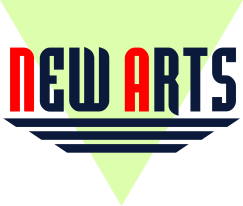 FUNKCJONOWANIE MINIPRZEDSIĘBIORSTWA
Podczas wielokrotnego wystawiania naszego stoiska w szkole przy zakupie torby dawaliśmy ekologiczne jabłko w prezencie. Sukcesem naszej działalności było stworzenie rozpoznawalnej marki na rynku i zyskanie grona zaufanych klientów. Jesteśmy dumni z osiągnięcia zadowalającego wyniku finansowego oraz ze zdobycia istotnego doświadczenia zawodowego.
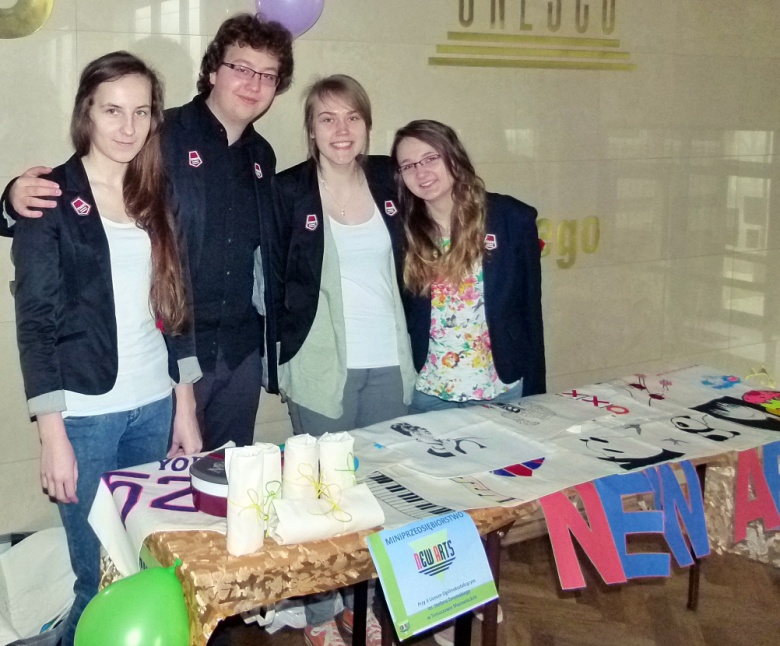 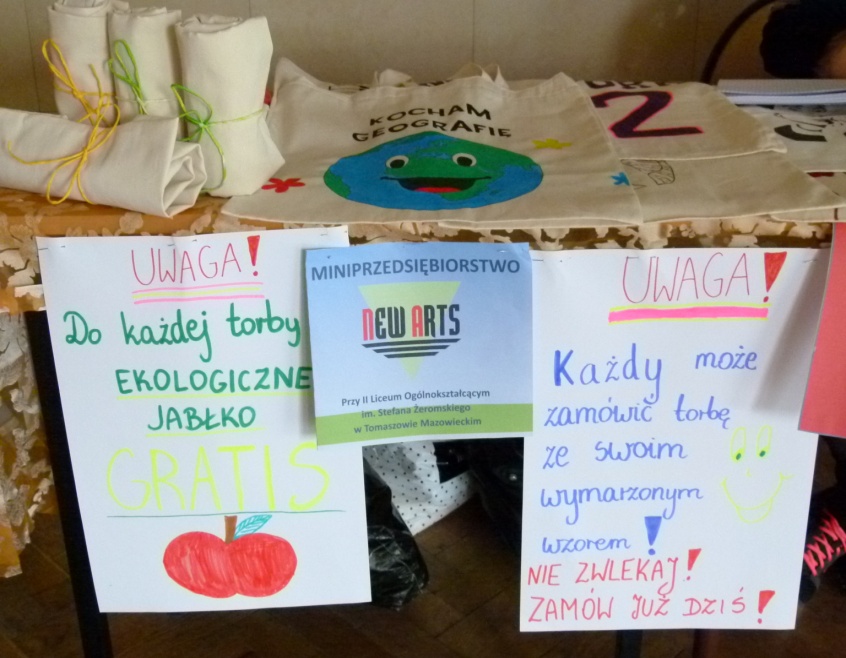 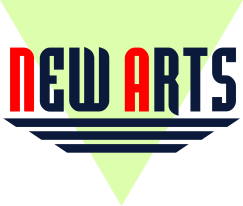 FINANSE
Od 18.11.2013 do 30.04.2014
ROE 190 %
ROE 190 %
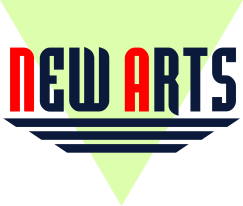 KORZYŚCI POZAFINANSOWE
Prowadzenie miniprzedsiębiorstwa było dla nas prawdziwą przygodą. Zobaczyliśmy ile pracy, zaangażowania i pieniędzy wymaga utrzymanie firmy, a jednocześnie odkryliśmy uroki i korzyści płynące z posiadania własnego biznesu. Zdobyte doświadczenie z pewnością pomoże nam w przyszłości zaistnieć na rynku. Nauczyliśmy się pracy zespołowej i podejmowania trudnych decyzji. Wiemy teraz w jaki sposób pogodzić prace w miniprzedsiębiorstwie z nauką oraz profesjonalnie rozwiązywać konflikty. Cieszymy się, że mogliśmy wziąć udział w tak wspaniałym przedsięwzięciu.
ZDOBYCIE UMIEJĘTNOŚCI
PROWADZENIA KSIĘGOWOŚCI
UDOSKONALENIE 
PRACY ZESPOŁOWEJ
ROZWIJANIE TALENTÓW PLASTYCZNYCH
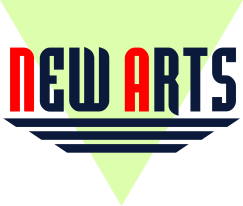